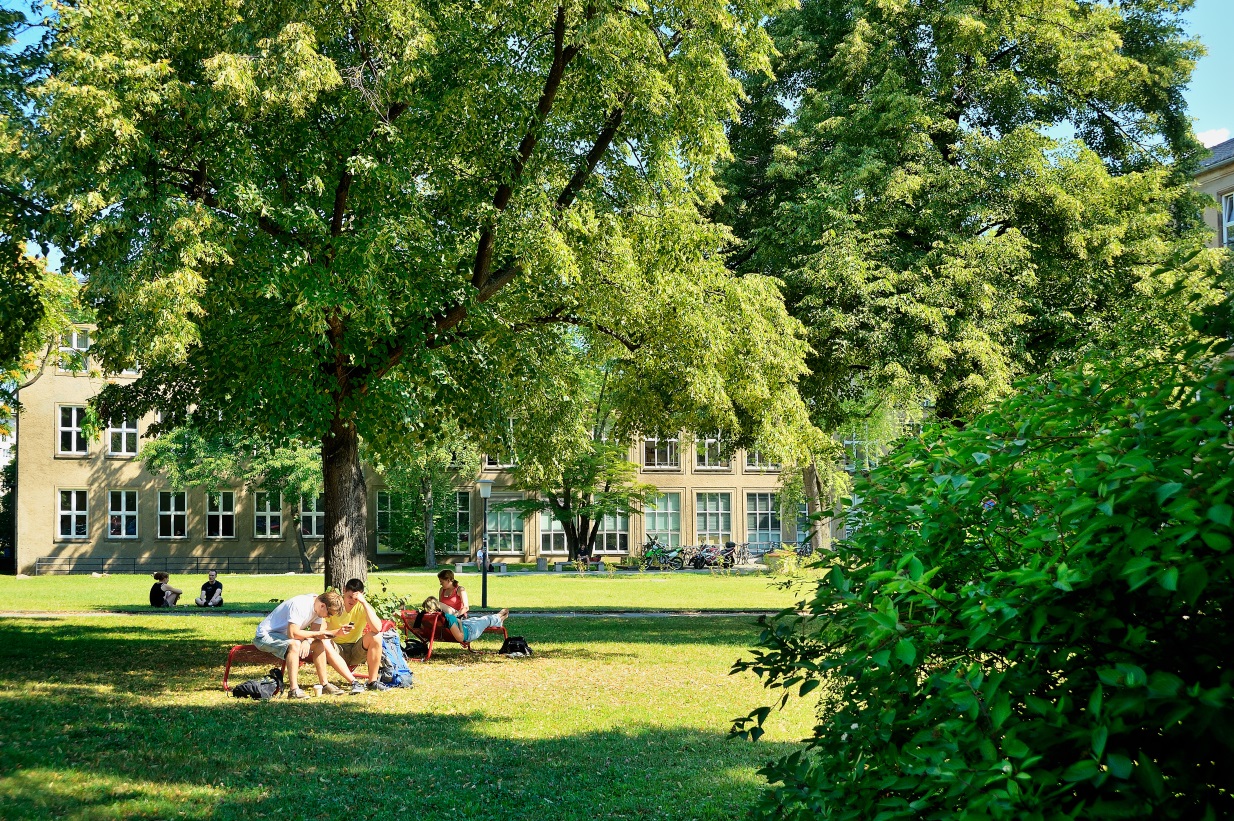 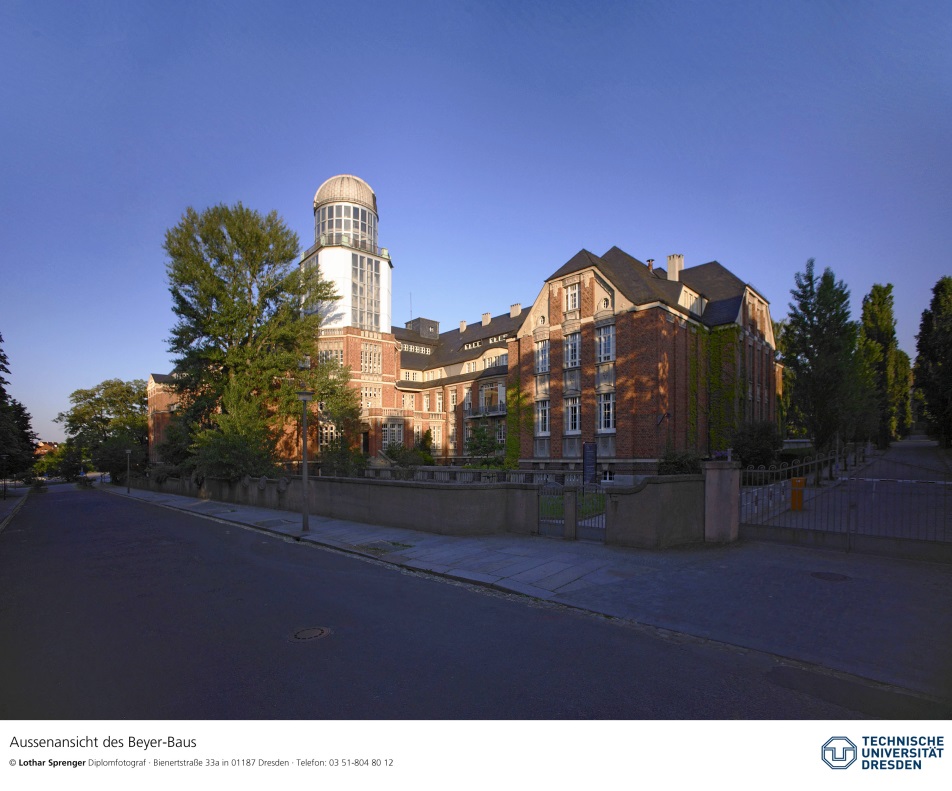 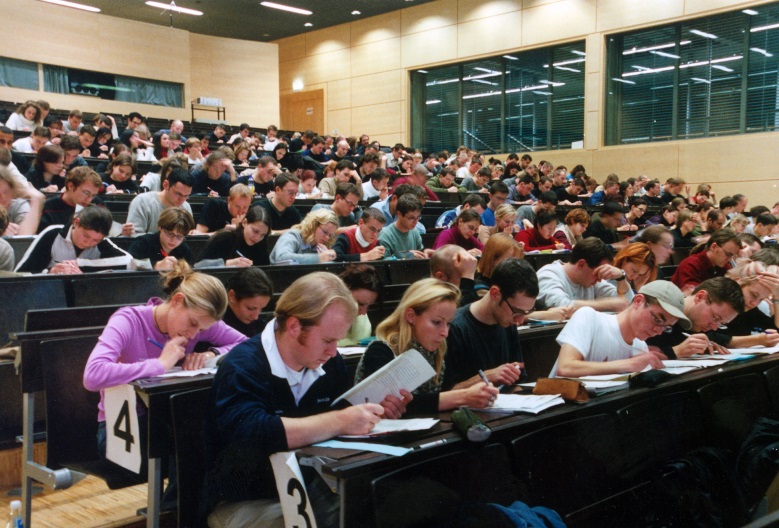 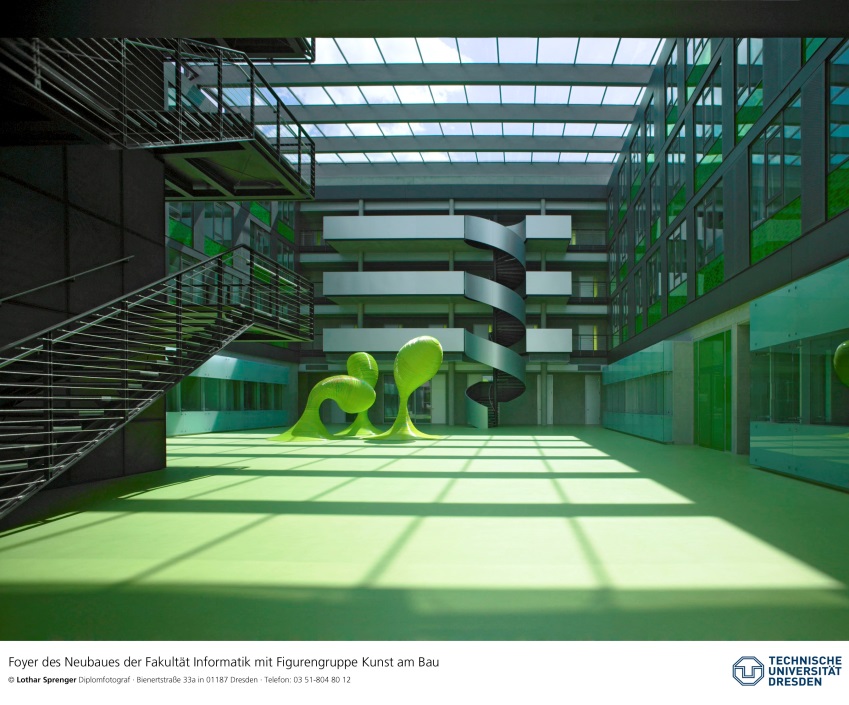 TU Dresden:University of Excellence
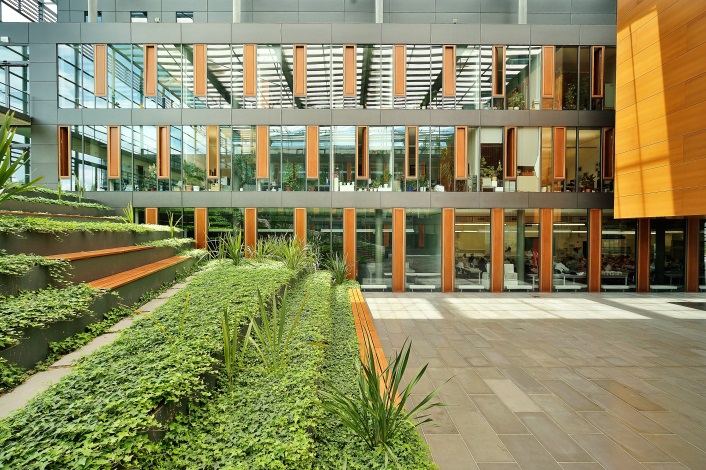 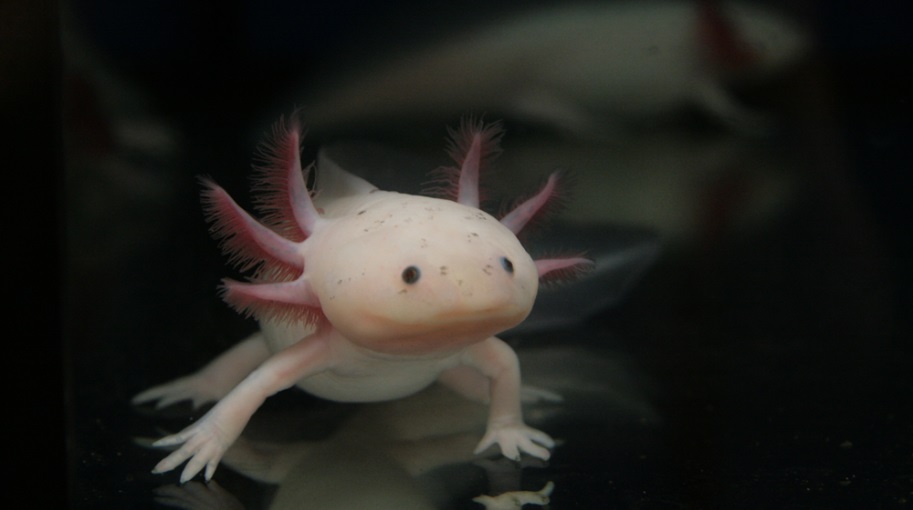 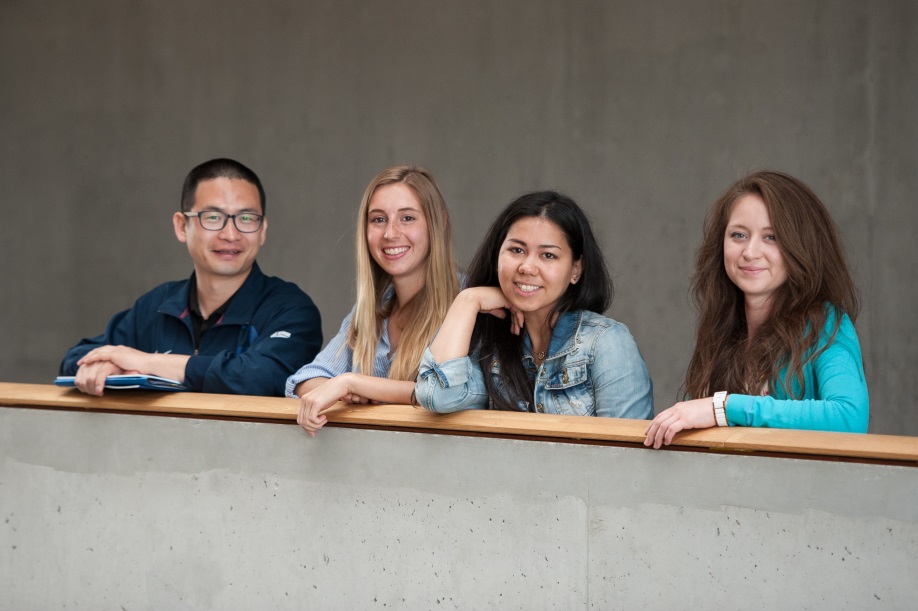 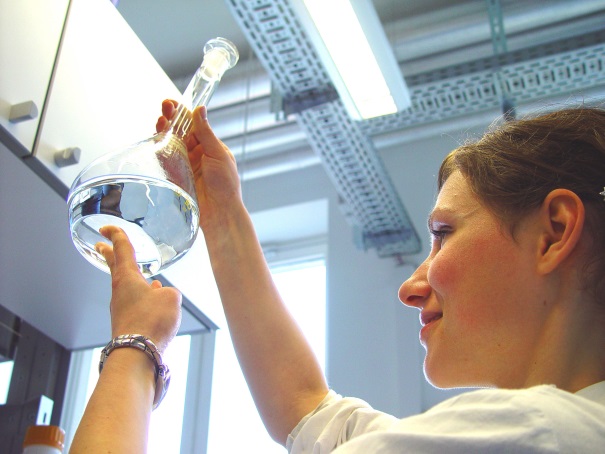 190 Years of History
1828	founded as a technical school
1890	renamed “Royal Saxon Technical College“ (TH)
1945	largely destroyed during World War 2
1946	reopening of TH Dresden
1961	status of a University of Technology (TU)
1990	new faculties, comprehensive range of disciplines
2012	University of Excellence
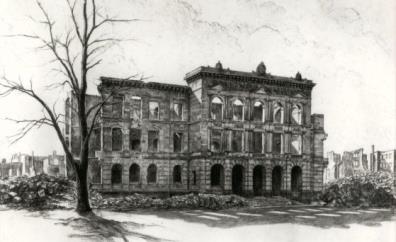 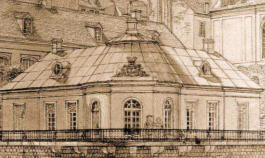 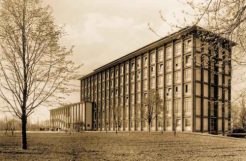 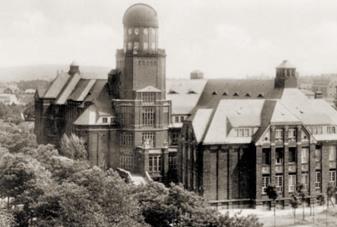 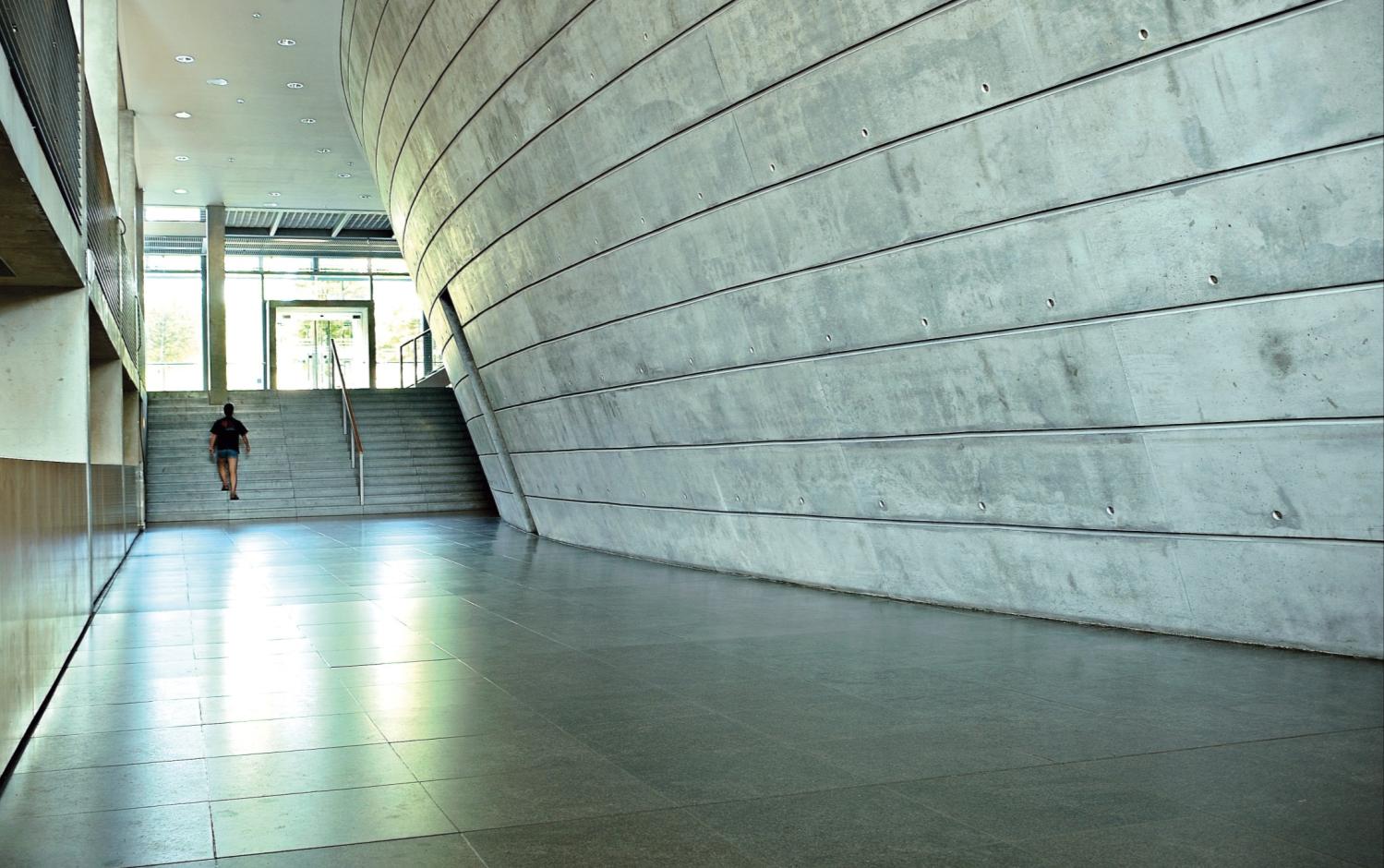 Facts & Figures
the only technical comprehensive university (Volluniversität) in Germany
Students (WS 2017/18): 33,506
international students: 4,739 from 125 nations
first-year students: 7,808 
study programmes: 122
many cooperations with universities worldwide
employees: approx. 8,200 (2017) of whom financed by third-party funds: approx. 3,540 
overall budget in 2017: 528,5 million Eurosof which third-party funds: 257,7 million Euros
Five Schools – 18 Faculties
School of Civil and Environmental Engineering
Architecture
Civil Engineering
Environmental Sciences
Transportation and Traffic Science
Business and Economics
School of Medicine
Faculty of Medicine
School of Science
Faculty of Biology
Faculty of Chemistry and Food Chemistry, 
Faculty of Mathematics
Faculty of Physics
Faculty of Psychology
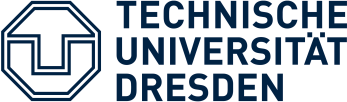 School of Engineering Sciences
Faculty of Electrical and Computer Engineering
Faculty of Computer Science
Faculty of Mechanical Engineering
School of Humanities and Social Sciences
Education
Faculty of Law
Arts, Humanities and Social Sciences
Linguistics, Literature and Cultural Studies
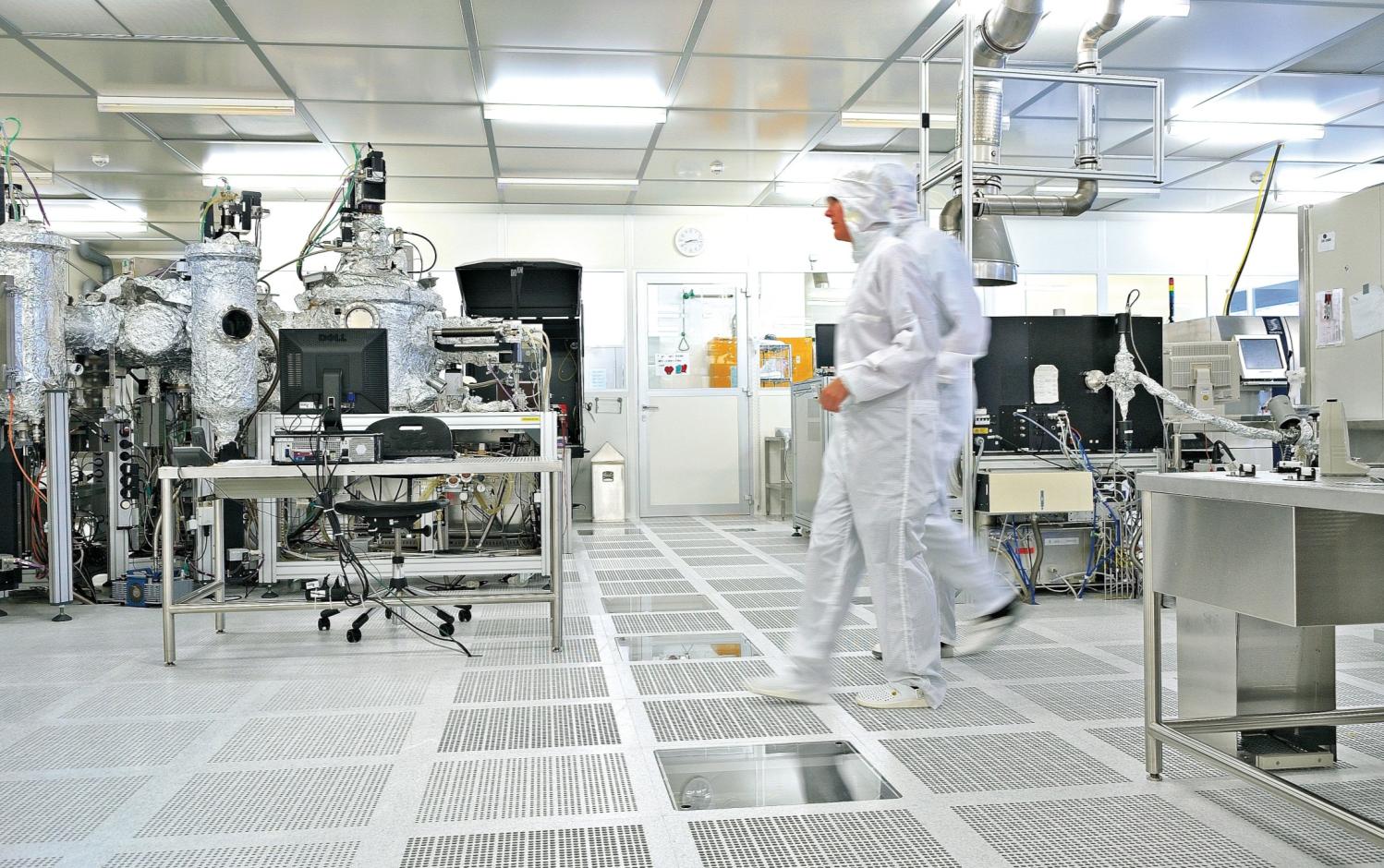 Five Research Priority Areas 
    Health Sciences, Biomedicine and Bioengineering
    Information Technologies and Microelectronics
    Smart Materials and Structures
    Energy, Mobility and Environment
    Culture and Societal Change
The Campus Today
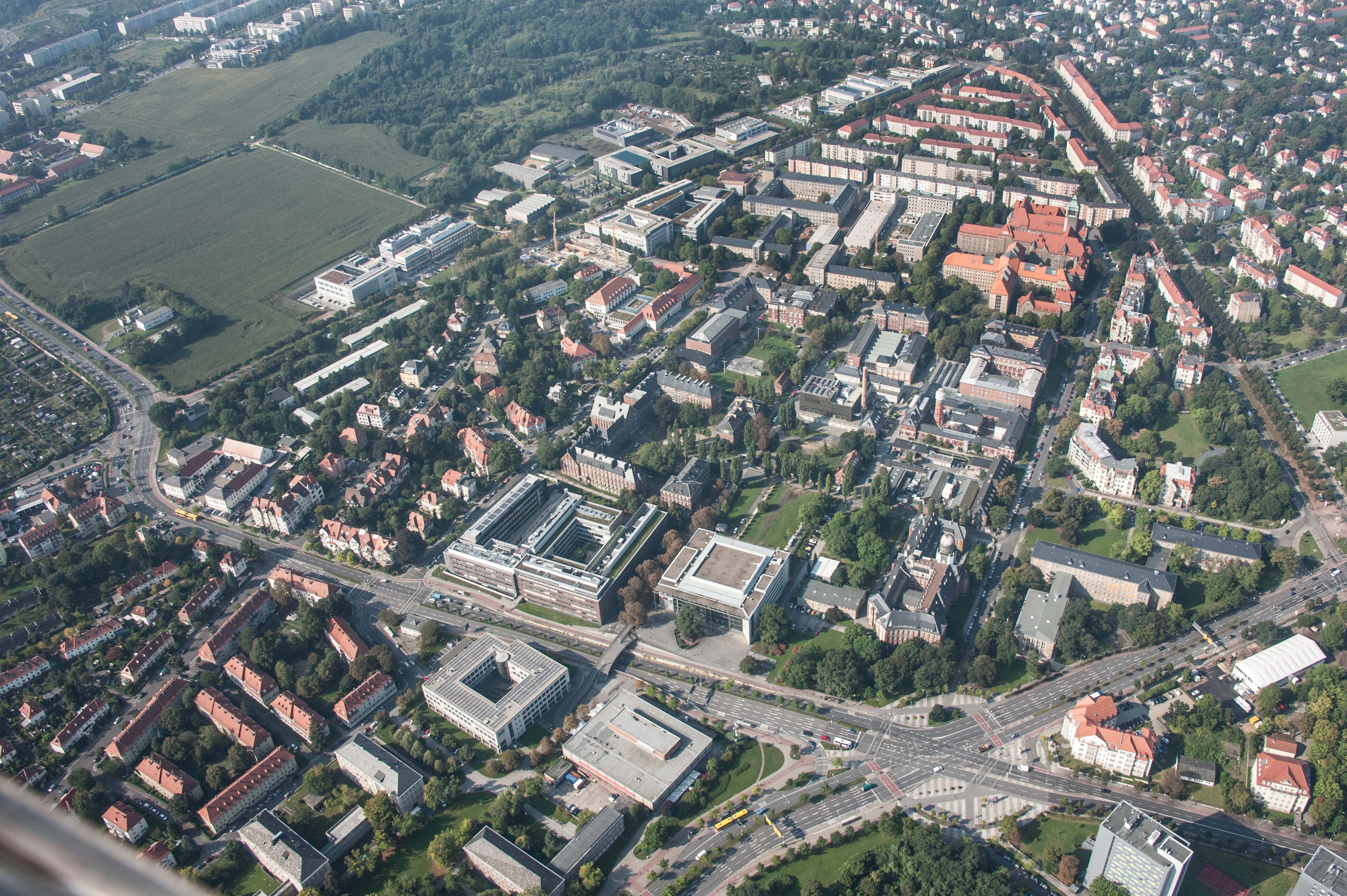